LĨNH VỰC PHÁT TRIỂN NHẬN THỨC
CHỦ ĐỀ NHÁNH: BÉ BIẾT GÌ VỀ NƯỚC
Đề tài : Trò chuyện về nước và ích lợi của nước
Người dạy: Nguyễn Thị Diệu My
Độ tuổi: 5-6 tuổi
Tìm hiểu các nguồn nước có trong thiên nhiên
Nước ao
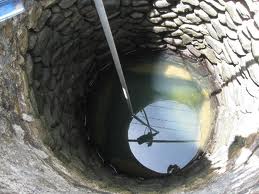 Nước giếng
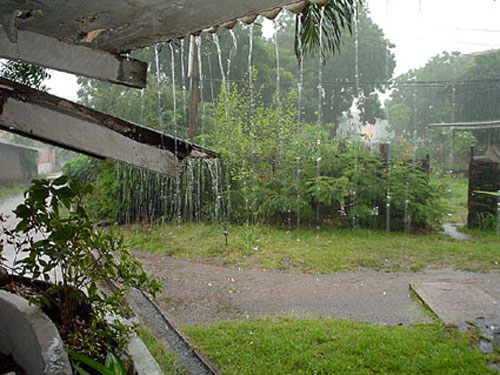 Nước mưa
Nước suối
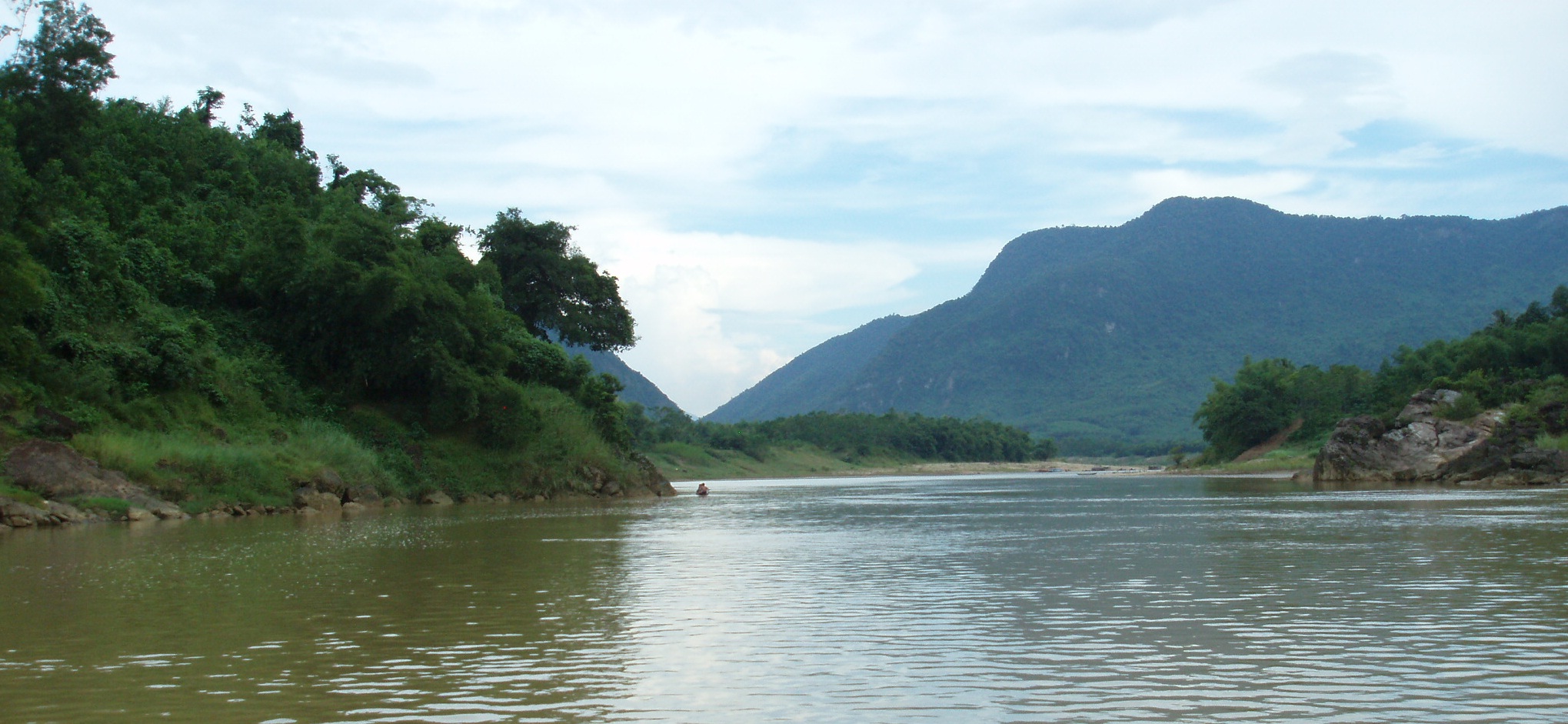 Nước sông
Nước biển (Nước mặn)
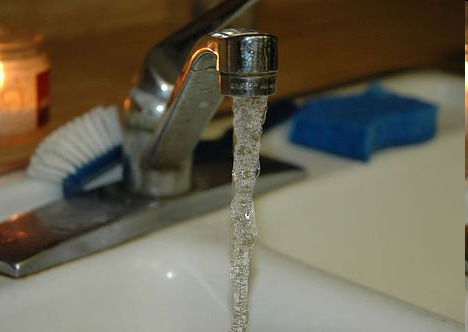 Nước máy
Trạng thái, tích chất, vai trò của nước
Vai trò của nước
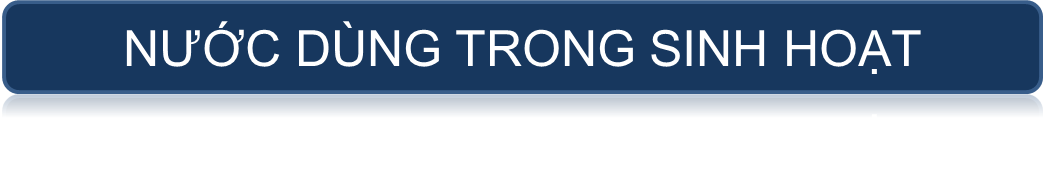 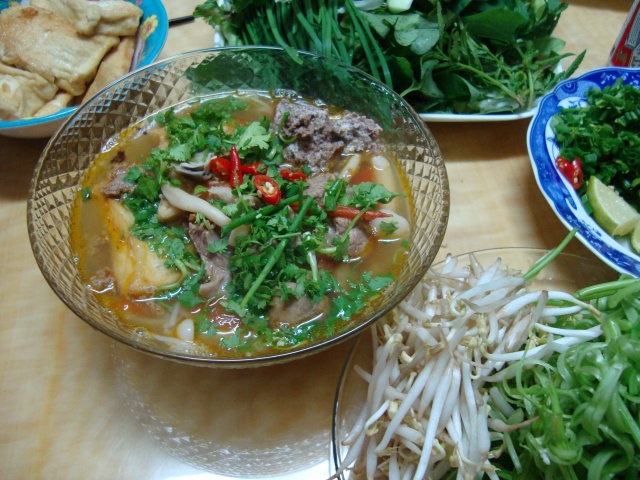 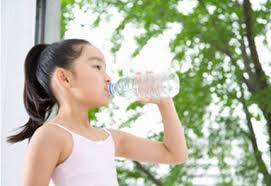 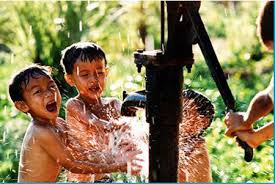 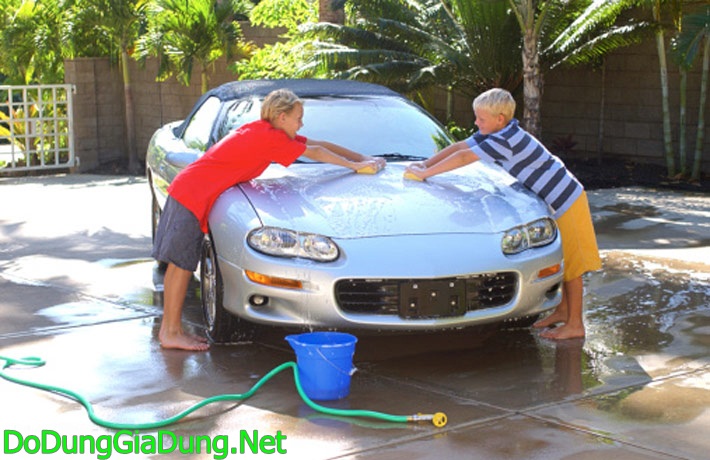 NƯỚC DÙNG TRONG NÔNG NGHIỆP
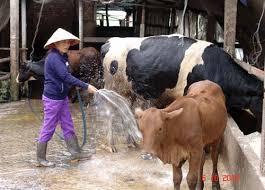 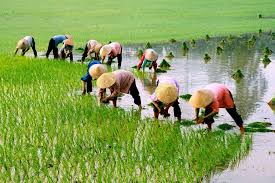 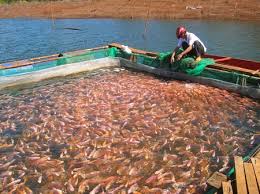 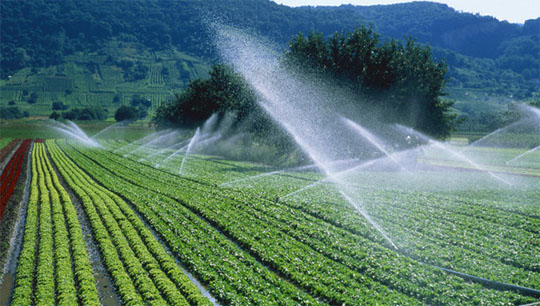 NƯỚC DÙNG TRONG CÔNG NGHIỆP, XÂY DỰNG
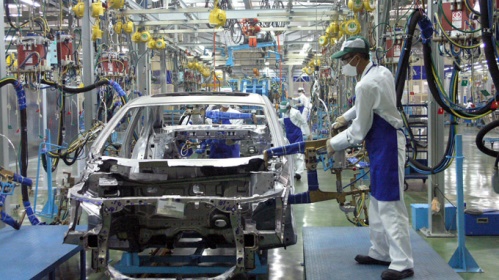 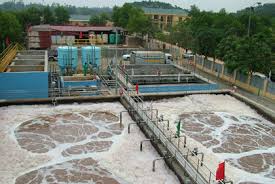 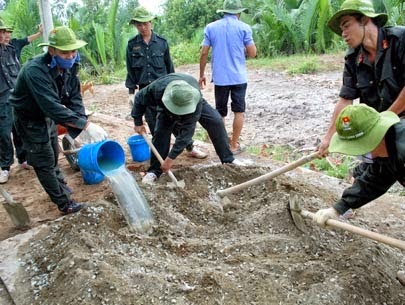 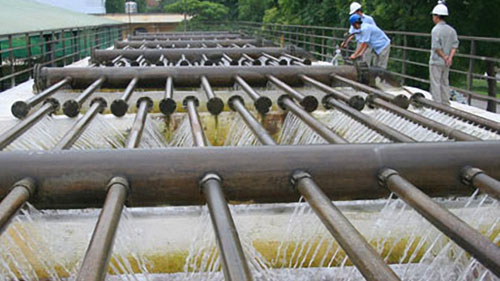 NẾU KHÔNG CÓ NƯỚC
ĐIỀU GÌ SẼ XẨY RA
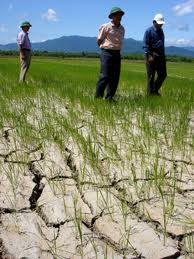 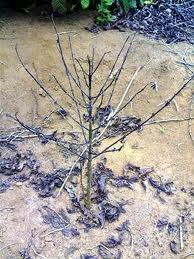 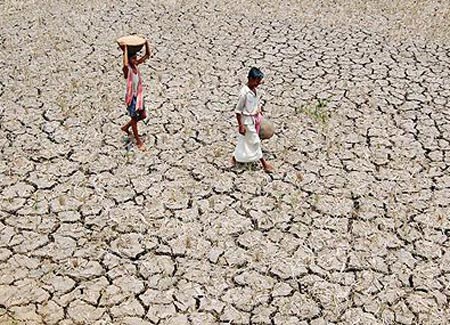 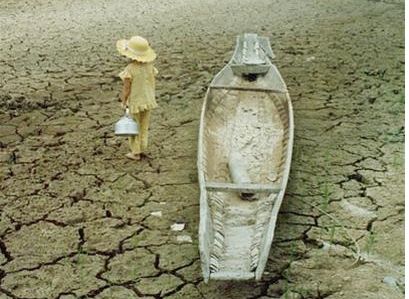 bÖnh tËt
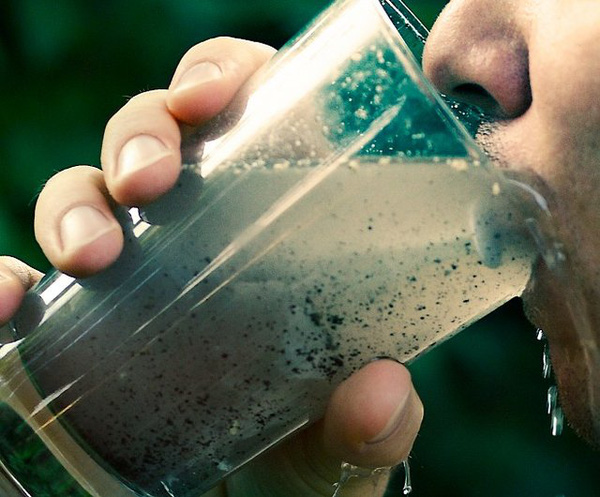 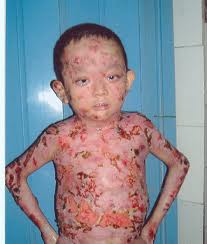 Kết luận
Nước là nhu cầu không thể thiếu trong cuộc sống. Được sử dụng nước sạch đầy đủ, trẻ em có sức khỏe và phát triển tốt.
Tiết kiệm và bảo vệ nguồn nước
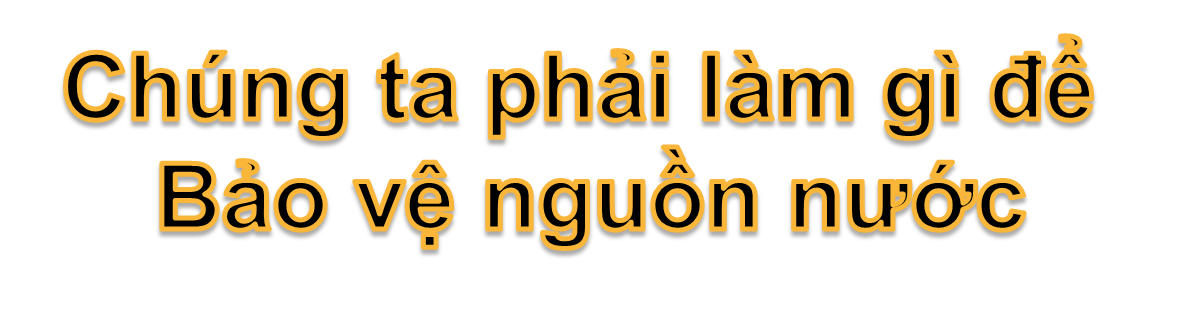 Để bảo vệ nguồn nước chúng ta phải giữ gìn bảo   vệ môi trường, không vứt rác  bừa bãi
Chăm sóc, trồng và bảo vệ cây xanh.
Tiết kiệm nước 
Phải luôn tuyên truyền cho mọi người xung quanh có ý thức bảo vệ môi trường chung trên trái Đất
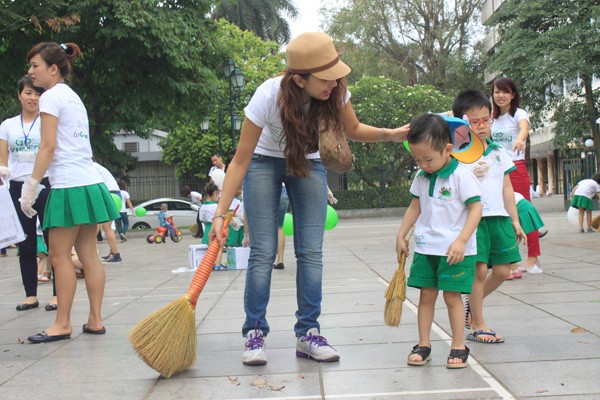 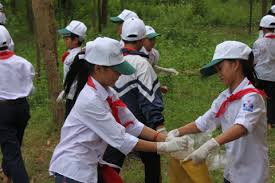 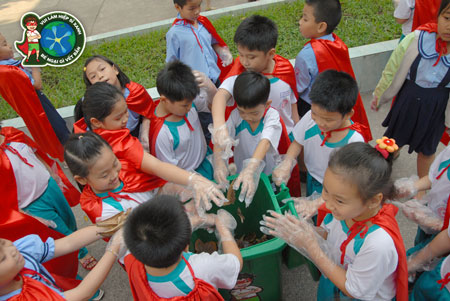 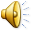